Öffentliche FinanzenundAußenwirtschaft
Wilhelmshaven
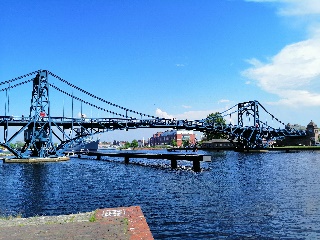 Diese Vorlesung wird in Bild
und Ton des
Dozenten
mitgeschnitten
und anschließend online zur
Verfügung gestellt
Prof. Dr. Bernhard Köster
Jade-Hochschule Wilhelmshaven
http://www.bernhardkoester.de/vorlesungen/inhalt.html
Instrumente der Handelspolitik
Zölle und Quoten

Kleines Land

Allgemeines Handelsmodell
Zölle und Quoten in einem kleinen Land
Annahmen:

Kleines Land relativ zum Weltmarkt

Normale Nachfrage- und Angebotsstruktur auf dem Heimatmarkt

Vollkommen preiselastisches Angebot auf dem Weltmarkt
Zoll: kleines Land
Preis p
Weltmarkpreis Pw
Menge x
Preis p
Menge x
Zoll: kleines Land (Zusammenassung)
Effekte:

A: Produzentenrente ↑

A+B+C+D: Konsumentenrente ↓

C: Zolleinnahmen ↑

B + D: Wohlfahrtseffekt ↓
Angebot
Preis
P
Pw+t (Zoll)
A
D
B
C
Weltmarkpreis Pw
Nachfrage
IM
Menge X
Importquote: Kleines Land
Preis p
Weltmarkpreis Pw
Menge x
Importquote: Kleines Land
Angebot S
Effekte:

A: Produzentenrente ↑

A+B+C`+C``+D: Konsumentenrente ↓

C`+C``: Quotenrente der Produzenten ↑

B + D: Wohlfahrtseffekt ↓
P
Angebot S`
pwQ
C`
A
D
B
C``
Pw
Nachfrage D
{
{
X
Importquote Q
IM
Unterschiede zwischen Zoll und Quote
Im allgemeinen sind damit die Wirkungen von Zoll und Quote gleich, in den praktischen Auswirkungen unterscheiden sie sich aber:

Rent seeking: Lobbyausgaben, um ein Einfuhrkontingent zu erhalten bindet Ressourcen, während bei einem Zoll alle Markteilnehmer direkt mit dem Aufschlag kalkulieren können

Eine Quote hat direkten Einfluss auf die Menge, während bei einem Zoll der Effekt nur abgeschätzt werden kann, aufgrund einer im Prinzip unbekannten Nachfragestruktur

Der Zoll hat einen direkten Preiseffekt, während der Preis durch eine Quote nur indirekt beeinflusst wird.
Allgemeines Handelsmodell
Die eigene Angebots- und Nachfragestruktur hat eine relevante Größe relativ zum Weltmarkt
Vereinfachend werden nur zwei Länder A, B betrachtet.
Ausgangspunkt ist ein höherer Preis des Gutes in Land A als in Land B im Fall ohne Handelsbeziehungen
Gleichgewicht auf dem Weltmarkt
Weltmarkt
Preis,P
Preis, P
Land A
Land B
Preis, P
Angebot, S
S*
Menge X
Menge X
D*
Nachfrage D
Menge X
Wirkung eines Zolls auf dem Weltmarkt
Weltmarkt
Preis,P
Preis, P
Land A
Land B
Preis, P
Angebot, S
S*
Menge X
Menge X
D*
Nachfrage D
Menge X
Wirkung eines Zolls auf dem Weltmarkt
Weltmarkt
Preis,P
Preis, P
W-A
Land A
Land B
Preis, P
Angebot, S
S*
t
Exporte
Importe
W-D
Menge X
Menge X
Der Preisanstieg in Land A ist damit geringer als der Zoll t ebenso, wie die Preisreduktion in Land B
Nachfrage D
D*
Menge X
Die Preise im Importland steigen  Heimische Produzenten (A) gewinnen, Konsumenten (A) verlieren
Die Preise im Exportland sinken  Produzenten (B) verlieren, Konsumenten (B) gewinnen